Roadmap
Memory & data
Integers & floats
Machine code & C
x86 assembly
Procedures & stacks
Arrays & structs
Memory & caches
Processes
Virtual memory
Memory allocation
Java vs. C
C:
Java:
Car c = new Car();
c.setMiles(100);
c.setGals(17);
float mpg =    c.getMPG();
car *c = malloc(sizeof(car));
c->miles = 100;
c->gals = 17;
float mpg = get_mpg(c);
free(c);
Assembly language:
get_mpg:
    pushq   %rbp
    movq    %rsp, %rbp
    ...
    popq    %rbp
    ret
OS:
Machine code:
0111010000011000
100011010000010000000010
1000100111000010
110000011111101000011111
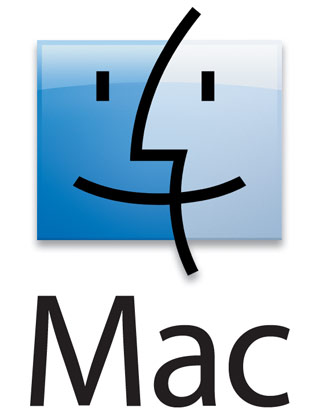 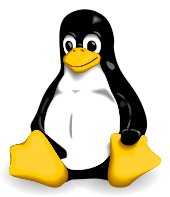 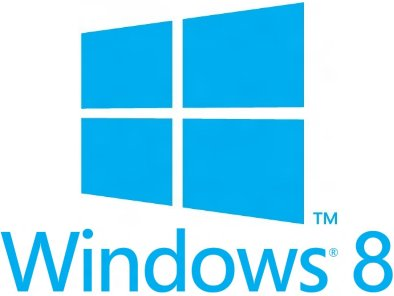 Computer system:
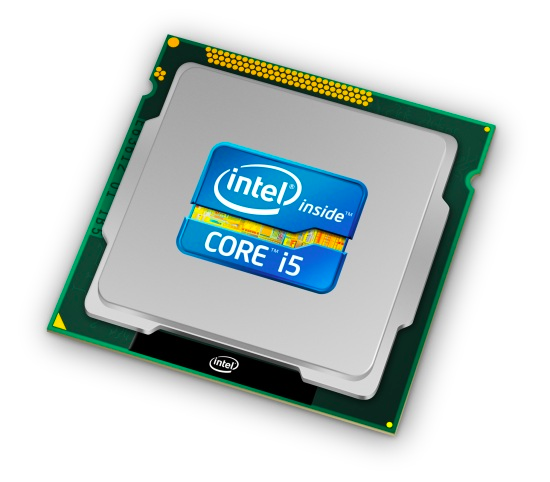 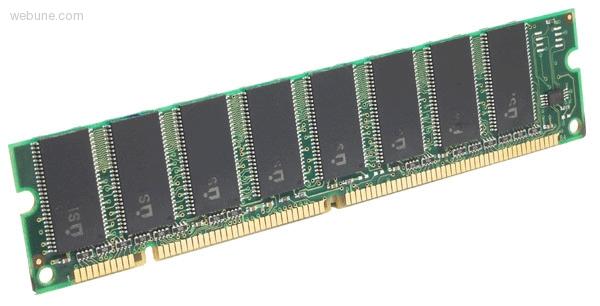 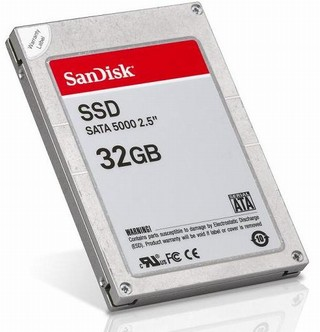 Virtual Memory
Winter 2015
1
Virtual Memory (VM)
Overview and motivation
VM as tool for caching
Address translation
VM as tool for memory management
VM as tool for memory protection
Virtual Memory
Winter 2015
2
Again: Processes
Definition: A process is an instance of a running program
One of the most important ideas in computer science
Not the same as “program” or “processor”

Process provides each program with two key abstractions:
Logical control flow
Each process seems to have exclusive use of the CPU
Private virtual address space
Each process seems to have exclusive use of main memory

How are these illusions maintained?
Process executions interleaved (multi-tasking) – done…
Address spaces managed by virtual memory system – now!
Virtual Memory
Winter 2015
3
Memory as we know it so far… is virtual!
Programs refer to virtual memory addresses
movl (%ecx),%eax
Conceptually memory is just a very large array of bytes
Each byte has its own address
System provides address space private to particular “process”
Allocation: Compiler and run-time system
Where different program objects should be stored
All allocation within single virtual address space
But…
We probably don’t have exactly 2w bytes of physical memory.
We certainly don’t have 2w bytes of physical memoryfor every process.
We have multiple processes that usually should notinterfere with each other, but sometimes should share code or data.
FF∙∙∙∙∙∙F
00∙∙∙∙∙∙0
Virtual Memory
Winter 2015
4
Problem 1: How Does Everything Fit?
64-bit virtual addresses can address
several exabytes
(18,446,744,073,709,551,616 bytes)
Physical main memory offers
a few gigabytes
(e.g. 8,589,934,592 bytes)
?
(Actually, physical memory is smaller than the period at the end of this sentence compared to the virtual address space.)
1 virtual address space per process, with many processes…
Virtual Memory
Winter 2015
5
Problem 2: Memory Management
Physical main memory
We have multiple processes:
Each process has…
Process 1
Process 2
Process 3
…
Process n
stack
heap
.text
.data
…
What goes where?
x
Virtual Memory
Winter 2015
6
Problem 3: How To Protect
Physical main memory
Process i
Process j
Problem 4: How To Share?
Physical main memory
Process i
Process j
Virtual Memory
Winter 2015
7
How can we solve these problems?
Fitting a huge address space into a tiny physical memory
Managing the address spaces of multiple processes
Protecting processes from stepping on each other’s memory
Allowing processes to share common parts of memory
Virtual Memory
Winter 2015
8
Indirection
“Any problem in computer science can be solved by adding another level of indirection.” –David Wheeler, inventor of the subroutine (a.k.a. procedure)


Without Indirection


With Indirection
Name
Thing
Name
Thing
What if I want to move Thing?
Virtual Memory
Winter 2015
9
[Speaker Notes: Quote attributed to David Wheeler or Butler Lampson (http://en.wikipedia.org/wiki/Butler_Lampson)]
Indirection
Indirection: the ability to reference something using a name, reference, or container instead the value itself. A flexible mapping between a name and a thing allows changing the thing without notifying holders of the name.

Without Indirection


With Indirection

Examples of indirection: 
Domain Name Service (DNS): translation from name to IP address
phone system: cell phone number portability
snail mail: mail forwarding
911: routed to local office
Dynamic Host Configuration Protocol (DHCP): local network address assignment
call centers: route calls to available operators, etc.
Name
Thing
Name
Thing
Thing
Virtual Memory
Winter 2015
10
Indirection in Virtual Memory
Virtual memory
mapping
Process 1
Physical memory
Virtual memory
Process n
Each process gets its own private virtual address space
Solves the previous problems
Virtual Memory
Winter 2015
11
Address Spaces
Virtual address space: Set of N = 2n virtual addresses		{0, 1, 2, 3, …, N-1}

Physical address space: Set of M = 2m physical addresses (n >= m)		{0, 1, 2, 3, …, M-1}

Every byte in main memory has:
one physical address
zero, one, or more virtual addresses
Virtual Memory
Winter 2015
12
Mapping
P1’s Virtual Address Space
Physical Memory
A virtual address can be mapped to either physical memory or disk.
Disk
P2’s Virtual Address Space
Virtual Memory
Winter 2015
13
A System Using Physical Addressing
Main memory
0:
1:
2:
Physical address
(PA)
3:
CPU
4:
4
5:
6:
7:
8:
...
M-1:
Data word
Used in “simple” systems with (usually) just one process:
embedded microcontrollers in devices like cars, elevators, and digital picture frames
Virtual Memory
Winter 2015
14
Feb 25
Announcements
HW 4 released today
No class Friday: watch the video assignment and take the quizzes!


Today: virtual memory
Processes
Winter 2015
15
A System Using Virtual Addressing
Main memory
0:
CPU Chip
1:
2:
Virtual address
(VA)
Physical address
(PA)
3:
MMU
CPU
4:
4
4100
5:
6:
7:
8:
...
Memory Management Unit
M-1:
Data word
Physical addresses are completely invisible to programs.
Used in all modern desktops, laptops, servers, smartphones…
One of the great ideas in computer science
Virtual Memory
Winter 2015
16
Why Virtual Memory (VM)?
Efficient use of limited main memory (RAM)
Use RAM as a cache for the parts of a virtual address space
some non-cached parts stored on disk
some (unallocated) non-cached parts stored nowhere
Keep only active areas of virtual address space in memory
transfer data back and forth as needed
Simplifies memory management for programmers
Each process gets the same full, private linear address space
Isolates address spaces
One process can’t interfere with another’s memory	
because they operate in different address spaces
User process cannot access privileged information
different sections of address spaces have different permissions
Virtual Memory
Winter 2015
17
VM and the Memory Hierarchy
Think of virtual memory as array of N = 2n contiguous bytes.
Pages of virtual memory are usually stored in physical memory, but sometimes spill to disk.
Pages are another unit of aligned memory (size is P = 2p bytes)
Each virtual page can be stored in any physical page.
Disk
Virtual memory
Physical memory
0
VP 0
Unallocated
0
PP 0
VP 1
Cached
Empty
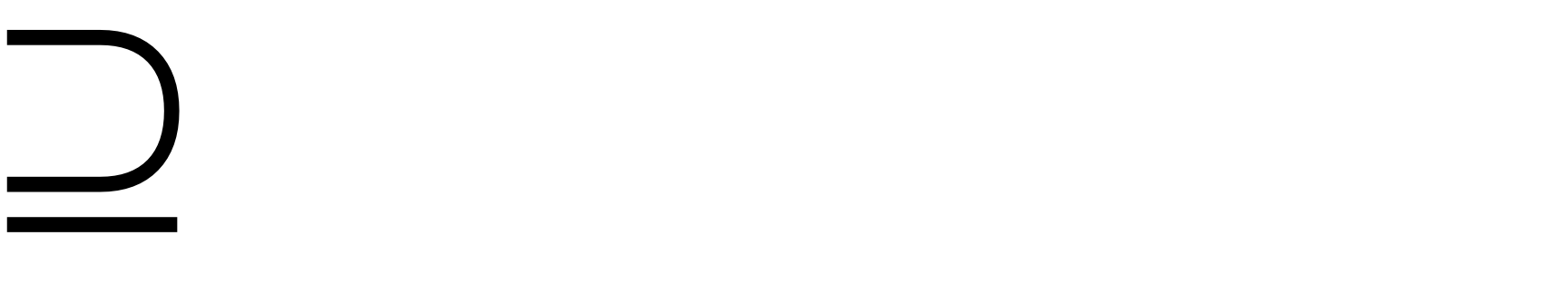 PP 1
Uncached
Unallocated
Empty
Cached
Uncached
Empty
PP 2m-p-1
Cached
2m-1
VP 2n-p-1
Uncached
2n-1
Virtual pages (VP's) 
stored on disk
Physical pages (PP's) 
cached in DRAM
Virtual Memory
Winter 2015
18
or: Virtual Memory as DRAM Cache for Disk
Think of virtual memory as an array of N = 2n contiguous bytes stored on a disk.
Then physical main memory is used as a cache for the virtual memory array
The cache blocks are called pages (size is P = 2p bytes)
Virtual memory
Physical memory
0
VP 0
Unallocated
0
PP 0
VP 1
Cached
Empty
PP 1
Uncached
Unallocated
Empty
Cached
Uncached
Empty
PP 2m-p-1
Cached
M-1
VP 2n-p-1
Uncached
N-1
Virtual pages (VPs) 
stored on disk
Physical pages (PPs) 
cached in DRAM
Virtual Memory
Winter 2015
19
Memory Hierarchy: Core 2 Duo
Not drawn to scale
DRAM
Dynamic Random Access Memory
SRAM
Static Random Access Memory
~4 MB
~4 GB
~500 GB
Disk
L1 
I-cache
L2 unified cache
Main Memory
32 KB
CPU
Reg
L1 
D-cache
Throughput:
16 B/cycle
8 B/cycle
2 B/cycle
1 B/30 cycles
Latency:
3 cycles
14 cycles
100 cycles
millions
Miss penalty (latency): 33x
Miss penalty (latency): 10,000x
Virtual Memory
Winter 2015
20
Virtual Memory Design Consequences
Large page size: typically 4-8 KB, sometimes up to 4 MB
Fully associative 
Any virtual page can be placed in any physical page
Requires a “large” mapping function – different from CPU caches
Highly sophisticated, expensive replacement algorithms in OS
Too complicated and open-ended to be implemented in hardware
Write-back rather than write-through
Virtual Memory
Winter 2015
21
Address Translation
Main memory
0:
CPU Chip
1:
2:
Virtual address
(VA)
Physical address
(PA)
3:
MMU
CPU
4:
4
4100
5:
6:
7:
8:
...
M-1:
Data word
How do we perform the  virtual -> physical address translation?
Virtual Memory
Winter 2015
22
Address Translation: Page Tables
A page table is an array of page table entries (PTEs) that maps virtual pages to physical pages.
Physical memory
(DRAM)
Physical page
number or 
disk address
PP 0
VP 1
Valid
VP 2
PTE 0
0
null
VP 7
1
PP 3
VP 4
1
0
1
Virtual memory (disk)
0
null
0
PTE 7
1
VP 1
Memory resident
page table
(DRAM)
VP 2
stored in physical memory
managed by HW (MMU), OS
VP 3
VP 4
How many page tables are in the system?
One per process
VP 6
VP 7
Virtual Memory
Winter 2015
23
Address Translation With a Page Table
Virtual address (VA)
Page table base register
(PTBR)
Virtual page number (VPN)
Virtual page offset (VPO)
Page table
Page table address 
for process
Valid
Physical page number (PPN)
Valid bit = 0:
page not in memory
(page fault)
In most cases, the hardware (the MMU) can perform this translation on its own, without software assistance
Physical page number (PPN)
Physical page offset (PPO)
Physical address (PA)
This feels familiar…
Virtual Memory
Winter 2015
24
[Speaker Notes: PTBR is another name for control register 3 (CR3) in x86: http://en.wikipedia.org/wiki/Control_register#CR3]
Page Hit
Page hit: reference to VM byte that is in physical memory
Physical memory
(DRAM)
Physical page
number or 
disk address
Virtual address
PP 0
VP 1
Valid
VP 2
PTE 0
0
null
VP 7
1
PP 3
VP 4
1
0
1
Virtual memory
(disk)
0
null
0
PTE 7
1
VP 1
Memory resident
page table
(DRAM)
VP 2
VP 3
VP 4
VP 6
VP 7
Virtual Memory
Winter 2015
25
Page Fault
Page fault: reference to VM byte that is NOT in physical memory
Physical memory
(DRAM)
Physical page
number or 
disk address
Virtual address
PP 0
VP 1
Valid
VP 2
PTE 0
0
null
VP 7
1
PP 3
VP 4
1
0
1
Virtual memory
(disk)
0
null
0
PTE 7
1
VP 1
Memory resident
page table
(DRAM)
VP 2
VP 3
VP 4
What happens when a page fault occurs?
VP 6
VP 7
Virtual Memory
Winter 2015
26
Fault Example: Page Fault
int a[1000];
main ()
{
    a[500] = 13;
}
User writes to memory location
That portion (page) of user’s memory is currently on disk








Page fault handler must load page into physical memory
Returns to faulting instruction: mov is executed again!
Successful on second try
80483b7:	c7 05 10 9d 04 08 0d 	movl   $0xd,0x8049d10
User Process
OS
exception: page fault
movl
Create page and 
load into memory
returns
Virtual Memory
Winter 2015
27
Handling Page Fault
Page miss causes page fault (an exception)
Physical memory
(DRAM)
Physical page
number or 
disk address
Virtual address
PP 0
VP 1
Valid
VP 2
PTE 0
0
null
VP 7
1
PP 3
VP 4
1
0
1
Virtual memory
(disk)
0
null
0
PTE 7
1
VP 1
Memory resident
page table
(DRAM)
VP 2
VP 3
VP 4
VP 6
VP 7
Virtual Memory
Winter 2015
28
Handling Page Fault
Page miss causes page fault (an exception)
Page fault handler selects a victim to be evicted (here VP 4)
Physical memory
(DRAM)
Physical page
number or 
disk address
Virtual address
PP 0
VP 1
Valid
VP 2
PTE 0
0
null
VP 7
1
PP 3
VP 4
1
0
1
Virtual memory
(disk)
0
null
0
PTE 7
1
VP 1
Memory resident
page table
(DRAM)
VP 2
VP 3
VP 4
VP 6
VP 7
Virtual Memory
Winter 2015
29
Handling Page Fault
Page miss causes page fault (an exception)
Page fault handler selects a victim to be evicted (here VP 4)
Physical memory
(DRAM)
Physical page
number or 
disk address
Virtual address
PP 0
VP 1
Valid
VP 2
PTE 0
0
null
VP 7
1
PP 3
VP 3
1
1
0
Virtual memory
(disk)
0
null
0
PTE 7
1
VP 1
Memory resident
page table
(DRAM)
VP 2
VP 3
VP 4
VP 6
VP 7
Virtual Memory
Winter 2015
30
Handling Page Fault
Page miss causes page fault (an exception)
Page fault handler selects a victim to be evicted (here VP 4)
Offending instruction is restarted: page hit!
Physical memory
(DRAM)
Physical page
number or 
disk address
Virtual address
PP 0
VP 1
Valid
VP 2
PTE 0
0
null
VP 7
1
PP 3
VP 3
1
1
0
Virtual memory
(disk)
0
null
0
PTE 7
1
VP 1
Memory resident
page table
(DRAM)
VP 2
VP 3
VP 4
VP 6
VP 7
Virtual Memory
Winter 2015
31
Why does VM work on RAM/disk? Locality.
Virtual memory works well for avoiding disk accesses because of locality
Same reason that L1 / L2 / L3 caches work

The set of virtual pages that a program is “actively” accessing at any point in time is called its working set

If (working set size of one process < main memory size):
Good performance for one process (after compulsory misses)
But ifSUM(working set sizes of all processes) > main memory size:
Thrashing: Performance meltdown where pages are swapped (copied) between memory and disk continuously.  CPU always waiting or paging.
Virtual Memory
Winter 2015
32
[Speaker Notes: Improving a program’s te

Full quote: “Every problem in computer science can be solved by adding another level of indirection, but that usually will create another problem.”
mporal locality can lead to a smaller working set (using data in one place in the program rather than many places).]
Simplifying Linking and Loading
Memory
invisible to
user code
Kernel virtual memory
0xc0000000
Linking 
Each program has similar virtual address space
Code, stack, and shared libraries always start at the same address

Loading 
execve() allocates virtual pages for .text and .data sections = creates PTEs marked as invalid
The .text and .data sections are copied, page by page, on demand by the virtual memory system
User stack
(created at runtime)
%esp 
(stack 
pointer)
Memory-mapped region for
shared libraries
0x40000000
brk
Run-time heap
(created by malloc)
Loaded 
from 
the 
executable 
file
Read/write segment
(.data, .bss)
Read-only segment
(.init, .text, .rodata)
0x08048000
Unused
0
Virtual Memory
Winter 2015
33
VM for Managing Multiple Processes
Key abstraction: each process has its own virtual address space
It can view memory as a simple linear array
With virtual memory, this simple linear virtual address space need not be contiguous in physical memory
Process needs to store data in another VP? Just map it to any PP!
Address 
translation
0
0
Physical 
Address 
Space (DRAM)
Virtual Address Space for Process 1:
VP 1
VP 2
PP 2
...
N-1
(e.g., read-only 
library code)
PP 6
0
Virtual Address Space for Process 2:
PP 8
VP 1
VP 2
...
...
M-1
N-1
Virtual Memory
Winter 2015
34
VM for Protection and Sharing
The mapping of VPs to PPs provides a simple mechanism to protect memory and to share memory between processes.
Sharing: just map virtual pages in separate address spaces to the same physical page (here: PP 6)
Protection: process simply can’t access physical pages to which none of its virtual pages are mapped (here: Process 2 can’t access PP 2).
Address 
translation
0
0
Physical 
Address 
Space (DRAM)
Virtual Address Space for Process 1:
VP 1
VP 2
PP 2
...
N-1
(e.g., read-only 
library code)
PP 6
0
Virtual Address Space for Process 2:
PP 8
VP 1
VP 2
...
...
M-1
N-1
Virtual Memory
Winter 2015
35
Memory Protection Within a Single Process
Can we use virtual memory to control read/write/execute permissions? How?
Virtual Memory
Winter 2015
36
Memory Protection Within a Single Process
Extend page table entries with permission bits
MMU checks these permission bits on every memory access
If violated, raises exception and OS sends SIGSEGV signal to process(segmentation fault)
Physical 
Address Space
Process i:
READ
WRITE
EXEC
Physical Page Num
Valid
VP 0:
Yes
Yes
No
No
PP 6
VP 1:
Yes
No
No
Yes
PP 4
PP 2
VP 2:
Yes
Yes
Yes
No
PP 2
•
•
•
PP 4
PP 6
Process j:
READ
WRITE
EXEC
Valid
Physical Page Num
PP 8
Yes
No
Yes
No
PP 9
VP 0:
PP 9
Yes
Yes
No
No
PP 6
VP 1:
Yes
PP 11
No
Yes
No
PP 11
VP 2:
Virtual Memory
Winter 2015
37
Terminology
context switch
Switch between processes on the same CPU
page in
Move pages of virtual memory from disk to physical memory
page out
Move pages of virtual memory from physical memory to disk
thrash
Total working set size of processes is larger than physical memory
Most time is spent paging in and out instead of doing useful computation
Virtual Memory
Winter 2015
38
Address Translation: Page Hit
2
Cache/
Memory
CPU Chip
PTEA
MMU
1
PTE
VA
CPU
3
PA
4
Data
5
1) Processor sends virtual address to MMU (memory management unit)
2-3) MMU fetches PTE from page table in cache/memory(Uses PTBR to find beginning of page table for current process)
4) MMU sends physical address to cache/memory
5) Cache/memory sends data word to processor
VA = Virtual Address 	        PTEA = Page Table Entry Address                                        PTE= Page Table Entry PA = Physical Address               Data = Contents of memory stored at VA originally requested by CPU
Virtual Memory
Winter 2015
39
Address Translation: Page Fault
Exception
Page fault handler
4
2
Cache/
Memory
Disk
CPU Chip
Victim page
PTEA
MMU
1
5
CPU
VA
PTE
3
7
New page
6
1) Processor sends virtual address to MMU 
2-3) MMU fetches PTE from page table in cache/memory
4) Valid bit is zero, so MMU triggers page fault exception
5) Handler identifies victim (and, if dirty, pages it out to disk)
6) Handler pages in new page and updates PTE in memory
7) Handler returns to original process, restarting faulting instruction
Virtual Memory
Winter 2015
40
Hmm… Translation Sounds Slow!
The MMU accesses memory twice: once to first get the PTE for translation, and then again for the actual memory request from the CPU
The PTEs may be cached in L1 like any other memory word
But they may be evicted by other data references
And a hit in the L1 cache still requires 1-3 cycles

What can we do to make this faster?
Virtual Memory
Winter 2015
41
Speeding up Translation with a TLB
Solution: add another cache!
Translation Lookaside Buffer (TLB):
Small hardware cache in MMU
Maps virtual page numbers to  physical page numbers
Contains complete page table entries for small number of pages
Modern Intel processors: 128 or 256 entries in TLB
Much faster than a page table lookup in cache/memory
Virtual Memory
Winter 2015
42
[Speaker Notes: “x86info -c” on Intel Core2 Duo CPU:
 L1 Data TLB: 4KB pages, 4-way set associative, 16 entries
 Data TLB: 4K pages, 4-way associative, 256 entries.
 L1 Data TLB: 4MB pages, 4-way set associative, 16 entries
 Data TLB: 4MB pages, 4-way associative, 32 entries]
TLB Hit
CPU Chip
TLB
PTE
2
3
VPN
Cache/
Memory
MMU
1
PA
VA
CPU
4
Data
5
A TLB hit eliminates a memory access
Virtual Memory
Winter 2015
43
TLB Miss
CPU Chip
TLB
4
PTE
2
VPN
Cache/
Memory
MMU
1
3
VA
CPU
PTEA
PA
5
Data
6
A TLB miss incurs an additional memory access (the PTE)Fortunately, TLB misses are rare.
Virtual Memory
Winter 2015
44
[Speaker Notes: Does a TLB miss require disk access?]
VPN
VPO
PPN
PPO
Simple Memory System Example (small)
Addressing
14-bit virtual addresses
12-bit physical address
Page size = 64 bytes
13
12
11
10
9
8
7
6
5
4
3
2
1
0
Virtual Page Offset
Virtual Page Number
11
10
9
8
7
6
5
4
3
2
1
0
Physical Page Number
Physical Page Offset
Virtual Memory
Winter 2015
45
Simple Memory System Page Table
Only showing first 16 entries (out of 256 = 28)









What about a real address space?  Read more in the book…
VPN
PPN
Valid
VPN
PPN
Valid
00
28
1
08
13
1
01
–
0
09
17
1
02
33
1
0A
09
1
03
02
1
0B
–
0
04
–
0
0C
–
0
05
16
1
0D
2D
1
06
–
0
0E
11
1
07
–
0
0F
0D
1
Virtual Memory
Winter 2015
46
TLB tag
TLB index
virtual page number
virtual page offset
Simple Memory System TLB
16 entries total
4 sets
4-way associative
TLB ignores page offset.  Why?
13
12
11
10
9
8
7
6
5
4
3
2
1
0
Set
Tag
PPN
Valid
Tag
PPN
Valid
Tag
PPN
Valid
Tag
PPN
Valid
0
03
–
0
09
0D
1
00
–
0
07
02
1
1
03
2D
1
02
–
0
04
–
0
0A
–
0
2
02
–
0
08
–
0
06
–
0
03
–
0
3
07
–
0
03
0D
1
0A
34
1
02
–
0
Virtual Memory
Winter 2015
47
cache index
cache tag
cache offset
physical page number
physical page offset
Simple Memory System Cache
16 lines, 4-byte block size
Physically addressed
Direct mapped
11
10
9
8
7
6
5
4
3
2
1
0
Index
Tag
Valid
B0
B1
B2
B3
Index
Tag
Valid
B0
B1
B2
B3
0
19
1
99
11
23
11
8
24
1
3A
00
51
89
1
15
0
–
–
–
–
9
2D
0
–
–
–
–
2
1B
1
00
02
04
08
A
2D
1
93
15
DA
3B
3
36
0
–
–
–
–
B
0B
0
–
–
–
–
4
32
1
43
6D
8F
09
C
12
0
–
–
–
–
5
0D
1
36
72
F0
1D
D
16
1
04
96
34
15
6
31
0
–
–
–
–
E
13
1
83
77
1B
D3
7
16
1
11
C2
DF
03
F
14
0
–
–
–
–
Virtual Memory
Winter 2015
48
Current state of caches/tables
VPN
PPN
Valid
VPN
PPN
Valid
TLB
00
28
1
08
13
1
01
–
0
09
17
1
02
33
1
0A
09
1
03
02
1
0B
–
0
04
–
0
0C
–
0
05
16
1
0D
2D
1
06
–
0
0E
11
1
Page table (partial)
07
–
0
0F
0D
1
Cache
Index
Tag
Valid
B0
B1
B2
B3
Index
Tag
Valid
B0
B1
B2
B3
0
19
1
99
11
23
11
8
24
1
3A
00
51
89
1
15
0
–
–
–
–
9
2D
0
–
–
–
–
Set
Tag
PPN
Valid
Tag
PPN
Valid
Tag
PPN
Valid
Tag
PPN
Valid
2
1B
1
00
02
04
08
A
2D
1
93
15
DA
3B
0
03
–
0
09
0D
1
00
–
0
07
02
1
3
36
0
–
–
–
–
B
0B
0
–
–
–
–
1
03
2D
1
02
–
0
04
–
0
0A
–
0
4
32
1
43
6D
8F
09
C
12
0
–
–
–
–
2
02
–
0
08
–
0
06
–
0
03
–
0
5
0D
1
36
72
F0
1D
D
16
1
04
96
34
15
3
07
–
0
03
0D
1
0A
34
1
02
–
0
6
31
0
–
–
–
–
E
13
1
83
77
1B
D3
7
16
1
11
C2
DF
03
F
14
0
–
–
–
–
Virtual Memory
Winter 2015
49
Current state of caches/tables
Page table (partial)
VPN
PPN
Valid
VPN
PPN
Valid
TLB
00
28
1
08
13
1
Set
Tag
PPN
Valid
Tag
PPN
Valid
Tag
PPN
Valid
Tag
PPN
Valid
01
–
0
09
17
1
0
03
–
0
09
0D
1
00
–
0
07
02
1
02
33
1
0A
09
1
03
02
1
0B
–
0
1
03
2D
1
02
–
0
04
–
0
0A
–
0
04
–
0
0C
–
0
2
02
–
0
08
–
0
06
–
0
03
–
0
05
16
1
0D
2D
1
3
07
–
0
03
0D
1
0A
34
1
02
–
0
06
–
0
0E
11
1
07
–
0
0F
0D
1
Cache
Index
Tag
Valid
B0
B1
B2
B3
Index
Tag
Valid
B0
B1
B2
B3
0
19
1
99
11
23
11
8
24
1
3A
00
51
89
1
15
0
–
–
–
–
9
2D
0
–
–
–
–
2
1B
1
00
02
04
08
A
2D
1
93
15
DA
3B
3
36
0
–
–
–
–
B
0B
0
–
–
–
–
4
32
1
43
6D
8F
09
C
12
0
–
–
–
–
5
0D
1
36
72
F0
1D
D
16
1
04
96
34
15
6
31
0
–
–
–
–
E
13
1
83
77
1B
D3
7
16
1
11
C2
DF
03
F
14
0
–
–
–
–
Virtual Memory
Winter 2015
50
VPN
VPO
CI
CT
CO
PPN
PPO
Address Translation Example #1
Virtual Address: 0x03D4






VPN ___	TLBI ___	TLBT ____	          TLB Hit? __	Page Fault? __        PPN: ____

Physical Address






	CO ___	CI___	CT ____	     Hit? __              Byte: ____
TLBT
TLBI
13
12
11
10
9
8
7
6
5
4
3
2
1
0
0
1
0
1
0
0
0
0
0
1
1
1
1
0
11
10
9
8
7
6
5
4
3
2
1
0
Virtual Memory
Winter 2015
51
VPN
VPO
CI
CT
CO
0
0
1
1
0
1
0
1
0
1
0
0
PPN
PPO
Address Translation Example #1
Virtual Address: 0x03D4






VPN ___	TLBI ___	TLBT ____	          TLB Hit? __	Page Fault? __        PPN: ____

Physical Address






	CO ___	CI___	CT ____	     Hit? __              Byte: ____
TLBT
TLBI
13
12
11
10
9
8
7
6
5
4
3
2
1
0
0
1
0
1
0
0
0
0
0
1
1
1
1
0
Y
0x0F
3
0x03
N
0x0D
11
10
9
8
7
6
5
4
3
2
1
0
0
0x5
0x0D
Y
0x36
Virtual Memory
Winter 2015
52
VPN
VPO
CI
CT
CO
PPN
PPO
Address Translation Example #2
Virtual Address: 0x0B8F






VPN ___	TLBI ___	TLBT ____	          TLB Hit? __	Page Fault? __        PPN: ____

Physical Address






	CO ___	CI___	CT ____	     Hit? __              Byte: ____
TLBT
TLBI
13
12
11
10
9
8
7
6
5
4
3
2
1
0
0
0
1
1
1
0
0
1
0
1
1
1
0
1
11
10
9
8
7
6
5
4
3
2
1
0
Virtual Memory
Winter 2015
53
VPN
VPO
CI
CT
CO
PPN
PPO
Address Translation Example #2
Virtual Address: 0x0B8F






VPN ___	TLBI ___	TLBT ____	          TLB Hit? __	Page Fault? __        PPN: ____

Physical Address






	CO ___	CI___	CT ____	     Hit? __              Byte: ____
TLBT
TLBI
13
12
11
10
9
8
7
6
5
4
3
2
1
0
0
0
1
1
1
0
0
1
0
1
1
1
0
1
N
0x2E
2
0x0B
?
TBD
11
10
9
8
7
6
5
4
3
2
1
0
Virtual Memory
Winter 2015
54
VPN
VPO
CI
CT
CO
PPN
PPO
Address Translation Example #3
Virtual Address: 0x0020






VPN ___	TLBI ___	TLBT ____	          TLB Hit? __	Page Fault? __        PPN: ____

Physical Address






	CO___	CI___	CT ____	     Hit? __              Byte: ____
TLBT
TLBI
13
12
11
10
9
8
7
6
5
4
3
2
1
0
1
0
0
0
0
0
0
0
0
0
0
0
0
0
11
10
9
8
7
6
5
4
3
2
1
0
Virtual Memory
Winter 2015
55
VPN
VPO
CI
CT
CO
1
0
1
0
0
0
1
0
0
0
0
0
PPN
PPO
Address Translation Example #3
Virtual Address: 0x0020






VPN ___	TLBI ___	TLBT ____	          TLB Hit? __	Page Fault? __        PPN: ____

Physical Address






	CO___	CI___	CT ____	     Hit? __              Byte: ____
TLBT
TLBI
13
12
11
10
9
8
7
6
5
4
3
2
1
0
1
0
0
0
0
0
0
0
0
0
0
0
0
0
N
0x00
0
0x00
N
0x28
11
10
9
8
7
6
5
4
3
2
1
0
0
0x8
0x28
N
Mem
Virtual Memory
Winter 2015
56
Servicing a Page Fault
(1) Processor signals disk controller
Read block of length P starting at disk address X 
Store starting at memory address Y
(2) Read occurs
Direct Memory Access (DMA)
Under control of I/O controller
(3) Controller signals completion
Interrupts processor
OS resumes suspended process
(1) Initiate Block Read
Processor
Reg
(3) Read Done
Cache
Memory-I/O bus
I/O
controller
Memory
(2) DirectMemory Address Transfer
Disk
Disk
Virtual Memory
Winter 2015
57
Summary
Programmer’s view of virtual memory
Each process has its own private linear address space
Cannot be corrupted by other processes

System view of virtual memory
Uses memory efficiently by caching virtual memory pages
Efficient only because of locality
Simplifies memory management and sharing
Simplifies protection by providing a convenient interpositioning point to check permissions
Virtual Memory
Winter 2015
58
Memory System Summary
L1/L2 Memory Cache
Purely a speed-up technique
Behavior invisible to application programmer and (mostly) OS
Implemented totally in hardware
Virtual Memory
Supports many OS-related functions
Process creation, task switching, protection
Operating System (software)
Allocates/shares physical memory among processes
Maintains high-level tables tracking memory type, source, sharing
Handles exceptions, fills in hardware-defined mapping tables
Hardware
Translates virtual addresses via mapping tables, enforcing permissions
Accelerates mapping via translation cache (TLB)
Virtual Memory
Winter 2015
59
Memory System – Who controls what?
L1/L2 Memory Cache
Controlled by hardware
Programmer cannot control it
Programmer can write code in a way that takes advantage of it
Virtual Memory
Controlled by OS and hardware
Programmer cannot control mapping to physical memory
Programmer can control sharing and some protection
via OS functions (not in CSE 351)
Virtual Memory
Winter 2015
60